Progetto MODI:

Un anno di monitoraggio
Prof.ssa Ilaria Folci (coordinatrice del progetto) e
Equipe ricercatori CeDisMa
www.cedisma.t
Il progetto MO.Di.
FINALITÀ
Migliorare la qualità dell’offerta formativa destinata a tutti e a ciascun alunno, in un’ottica quindi inclusiva, con l’intento di renderla più efficace nel tempo, agendo anche sulle modalità di gestione e organizzazione delle risorse interne dell’organico assegnato.
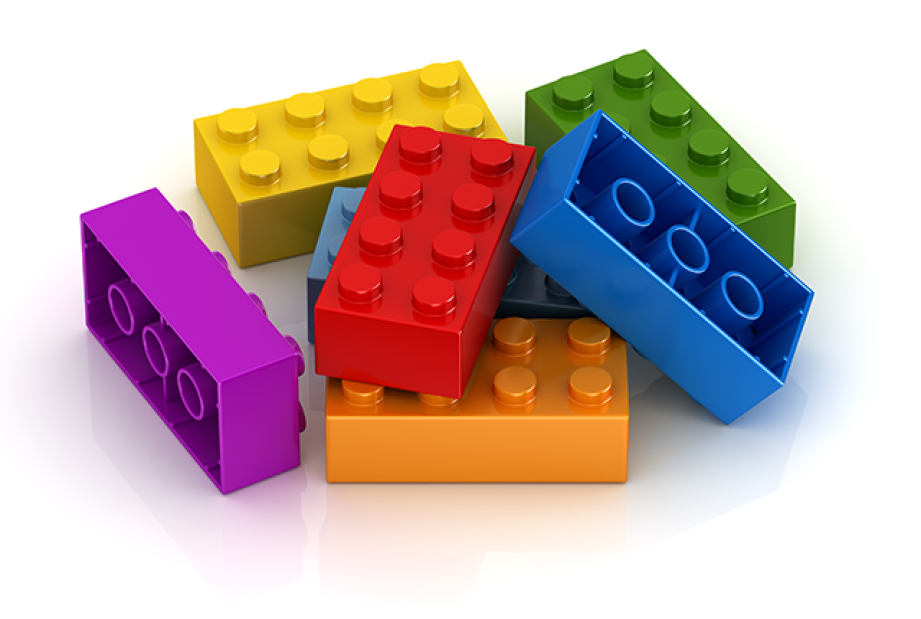 Struttura del progetto MO.Di.
AREA A 
Il modello a cicli ritmici
Proposta di riorganizzazione dell’orario di insegnamento
AREA B
Personalizzazione e stili di apprendimento – Personalità e temperamento
AREA C
L’apprendimento della scrittura e della lettura
AREA D
Didattica delle discipline
Il ruolo di Ce.Dis.Ma.
Monitoraggio dell’Area A: Proposta di riorganizzazione dell’orario di insegnamento - Il modello a “cicli ritmici”
La proposta prevede un modello di programmazione fondato sulla suddivisione delle diverse discipline in gruppi omogenei (letterario, scientifico, artistico-motorie) e sul loro svolgimento secondo “cicli ritmici”. 



Eliminare la frammentazione degli insegnamenti
Evitare l'eccessiva esposizione a lezioni frontali (mattina e pomeriggio)
Rivalutare l'importanza del dimenticare: Dimenticare diviene assimilare

R. Ciambrone, Migliorare l’organizzazione didattica. Per una programmazione centrata sulla persona, in Psicologia e Scuola, n. 48, novembre-dicembre 2016, Giunti Scuola, Firenze, pp. 22-31
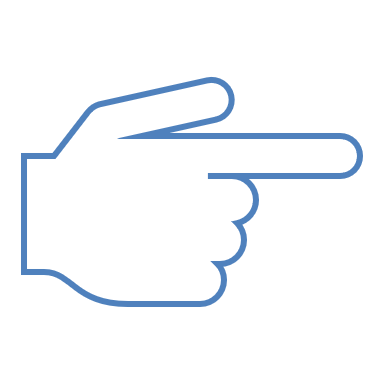 I cicli ritmici
I principi cardine del modello a “cicli ritmici” sono due: 

l’alunno deve poter affrontare un argomento sino a portarlo a compimento, senza interruzioni, e non abbandonarlo prima di averlo ben acquisito; 
rispettare i ritmi e gli stili di apprendimento, immettendo con puntualità l’allievo nello studio di certi contenuti senza sovraccaricarlo, e dando continuità all’azione didattica.


Da Ciambrone R., “Migliorare l’organizzazione didattica”, 
in Psicologia e scuola, nov-dic 2016, pp. 22-32
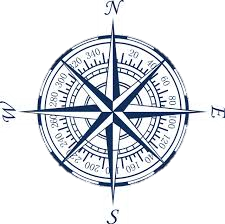 http://centridiricerca.unicatt.it/cedisma
Il ruolo di Ce.Dis.Ma.
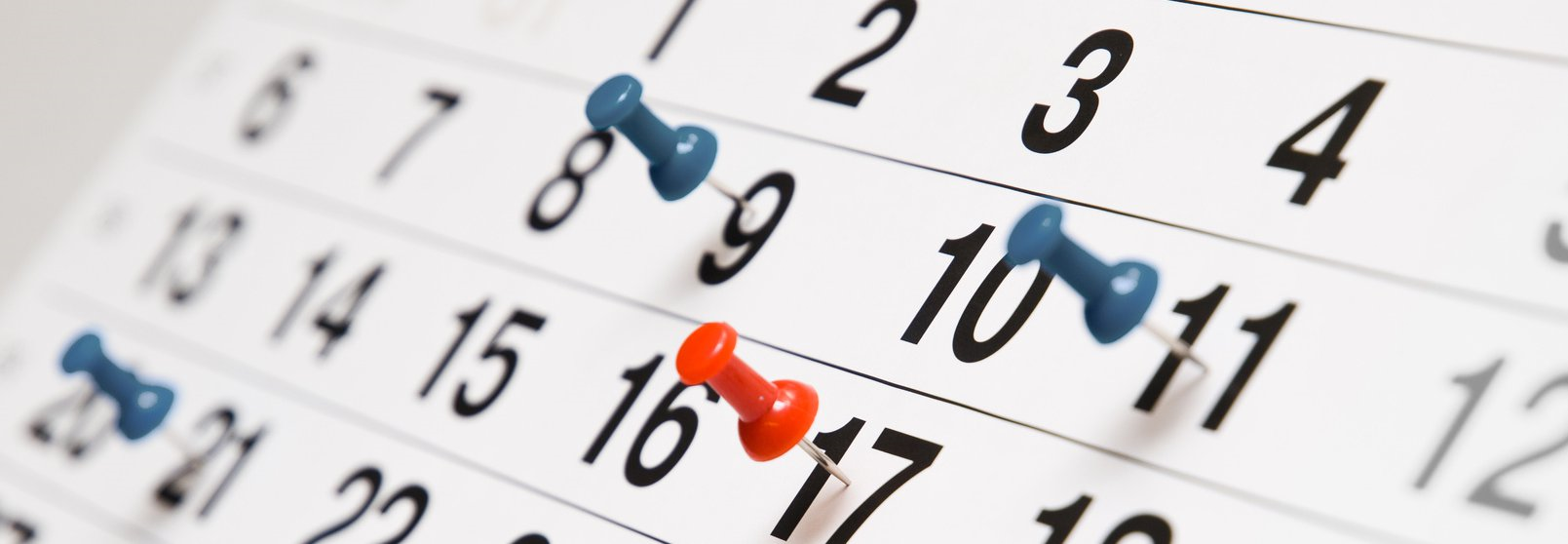 Tre province coinvolte: Biella, Milano, Verbania

Dicembre 2017 - Maggio 2018
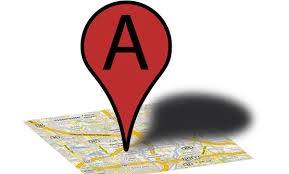 Miglioramento del benessere a scuola degli studenti nella percezione dei genitori
Il ruolo di Ce.Dis.Ma.
Efficacia della sperimentazione nella percezione dei docenti
Azioni mirate al monitoraggio di:
Gruppi di lavoro tematici nelle tre province di Verbania, Biella, Milano.
4/5/18 plenaria interprovinciale
Questionario ai docenti
«Io a scuola – Percezione della sperimentazione nei docenti»
Strumenti
Attivazione di Google Classroom provinciali per invio e scambio dei materiali
Questionario ai genitori «Mio figlio a scuola-percezione del suo benessere»
www.cedisma.it
INSIEME AI DOCENTI:
Gruppi di lavoro e 
questionario
Gruppi tematici di lavoro

Impatto Modi sulla qualità dell’insegnamento 
                     sul benessere dello studente 
                     sul benessere del docente
                     sull’organizzazione della scuola
160 QUESTIONARI
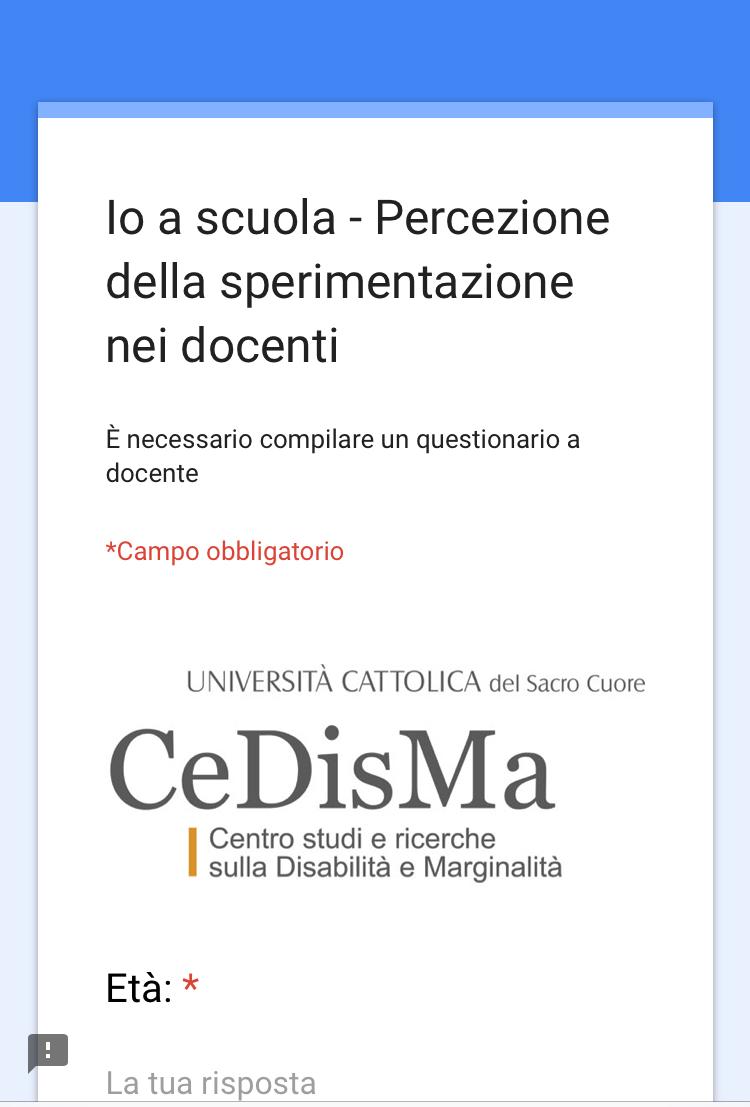 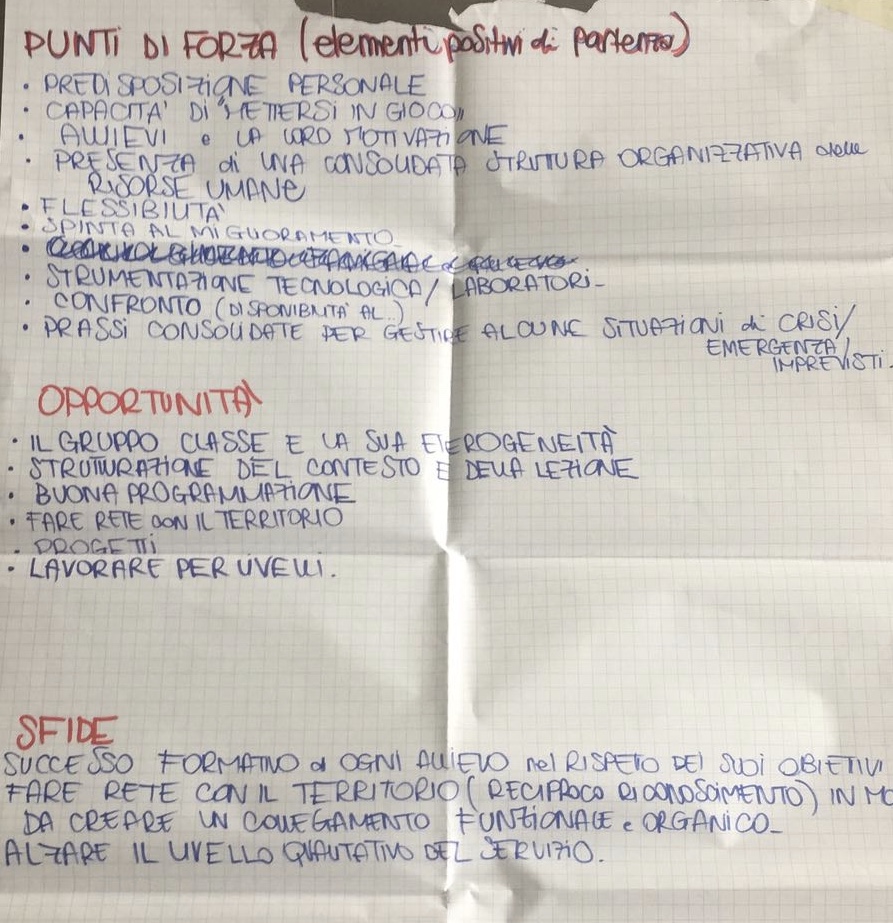 4 maggio 2018
PLENARIA 
INTERPROVINCIALE:
- restituzione di alcune 
evidenze emerse
- gruppi di scambio
INSIEME AI DOCENTI:Gruppi di lavoro e questionario
Ambito della percezione di efficacia della sperimentazione nei docenti

Aspetti positivi: alcuni elementi di miglioramento e innovazione 

tempi più distesi; 
benessere psicologico degli allievi; 
rispetto dello stile di apprendimento personale; 
riduzione della frammentazione “per discipline”; 
approfondimenti teorici e pratici e maggiore possibilità di lavoro di gruppo;  
incremento dell’autonomia degli studenti; 
possibilità di sperimentare didattiche innovative (meno lezioni frontali).
INSIEME AI DOCENTI:Gruppi di lavoro e questionario
Ambito della percezione di efficacia della sperimentazione nei docenti

Alcuni elementi di criticità: 
difficoltà nell’organizzare i compiti e le verifiche (costruzione di prove comuni con classi non sperimentali, per esempio); 
gestione delle assenze prolungate di alunni o di docenti; 
alcune discipline avrebbero necessità di più continuità (es: esercitazioni con strumento per musica); 
gestione dei momenti vuoti che provocano noia; 
gestione di“gelosie” dei colleghi; 
interazione fra docenti; 
gestione dei rapporti con i genitori che sono intimoriti di fronte alla sperimentazione; 
la valutazione.
INSIEME AI DOCENTI:Gruppi di lavoro e questionario
Ambito della percezione di efficacia della sperimentazione nei docenti
Possibili suggerimenti per una ri-progettazione:
Condivisione di regole, di procedure standardizzate sugli incontri tra docenti e con le famiglie, di modelli organizzativi che funzionano (es: possibilità di spezzettare la settimana, con tre + 2 giorni)
Abbattere la rigidità delle discipline nella scuola secondaria di I grado (esempio tramite progettazione di UdA condivisa)
Spendere del tempo per la progettazione ad inizio di anno scolastico
Informare puntualmente (2/3 volte l’anno) il Collegio Docenti sull’andamento della sperimentazione
Evitare il termine sperimentazione (meglio adesione al “Progetto MODI”), che impaurisce e crea ansie inutili
Organico adeguato e possibilità di due insegnanti in co-presenza
Questionari somministrati 
alle famiglie
Chiedere alle famiglie: perchè?
Da un’osservazione dei docenti coinvolti in un gruppo di lavoro (settembre 2017): la SPERIMENTAZIONE è OCCASIONE per costruire e/o rinsaldare l’ALLEANZA EDUCATIVA CON LE FAMIGLIE
NON per misurare un consenso, non nella logica della “customer satisfaction” 
estranea alla corretta relazione scuola-famiglia
NO
Questionari somministrati 
alle famiglie
Chiedere alle famiglie: che cosa?
Ambito del miglioramento del BENESSERE a scuola degli studenti nella percezione delle famiglie 
declinato nella possibilità effettiva di crescita personale attraverso
- buone relazioni e clima sereno
- lavoro e successo scolastico
http://centridiricerca.unicatt.it/cedisma
Questionari somministrati 
alle famiglie
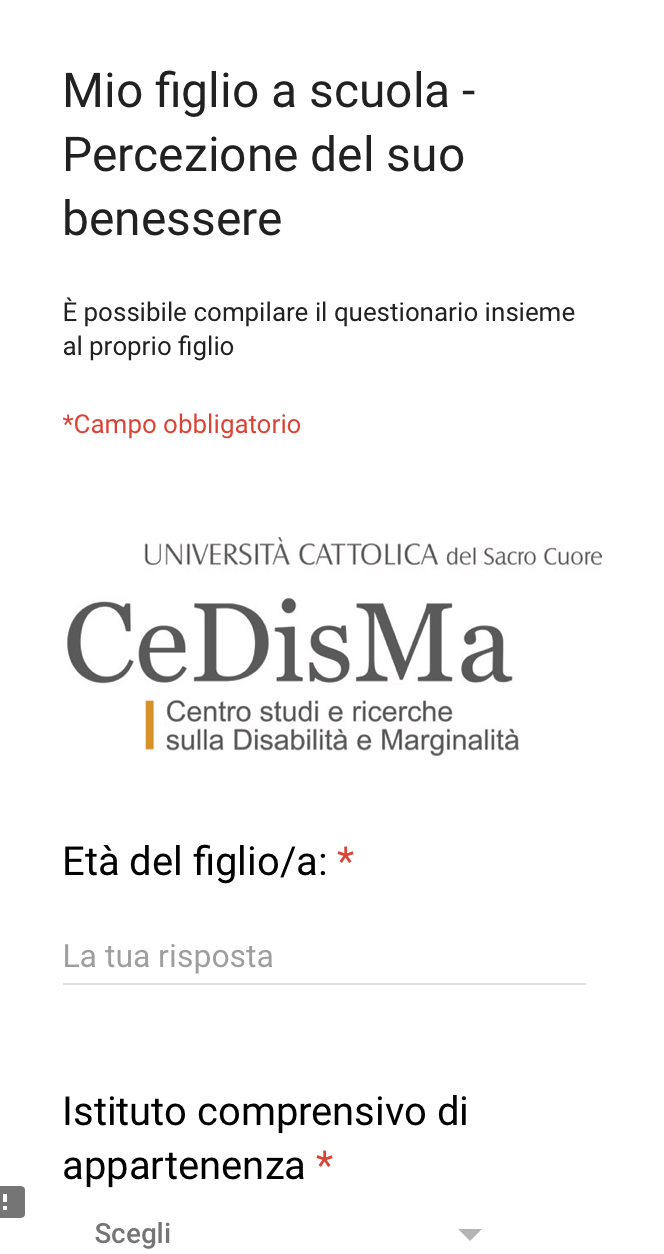 Doppia somministrazione:
dicembre 2017- gennaio 2018
maggio-giugno 2018
Possibilità di coinvolgimento 
dei bambini/ragazzi
Questionari somministrati 
alle famiglie
RISPOSTE 
1^ SOMMINISTRAZIONE:1016 FAMIGLIE
2^ SOMMINISTRAZIONE: 618 FAMIGLIE
campione non omogeneo: 
non hanno evidentemente risposto le stesse persone
scostamento tra le due rilevazioni non significativo
(spesso inferiore all’1%)
DA CUI RICAVIAMO QUALCHE INDICAZIONE
Questionari somministrati 
alle famiglie
PER TRASPARENZA
GLI ESITI DI OGNI ITEM SONO STATI TABULATI IN MODO PARALLELO PER OSSERVARE LO SCOSTAMENTO TRA LE DUE RILEVAZIONI
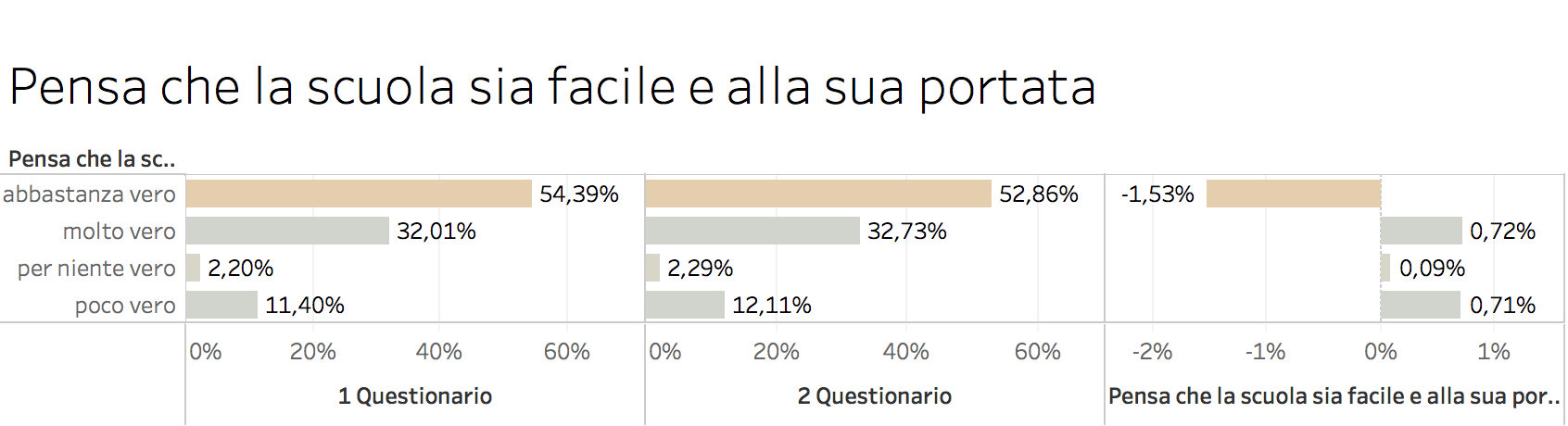 SCOSTAMENTO
Questionari somministrati 
alle famiglie
PER TRASPARENZA
DIVERSI ITEM SONO STATI AGGREGATI IN MACRO-INDICI PER 
FAVORIRE UNA LETTURA SIGNIFICATIVA DELLE INDICAZIONI RACCOLTE
MACRO-INDICE
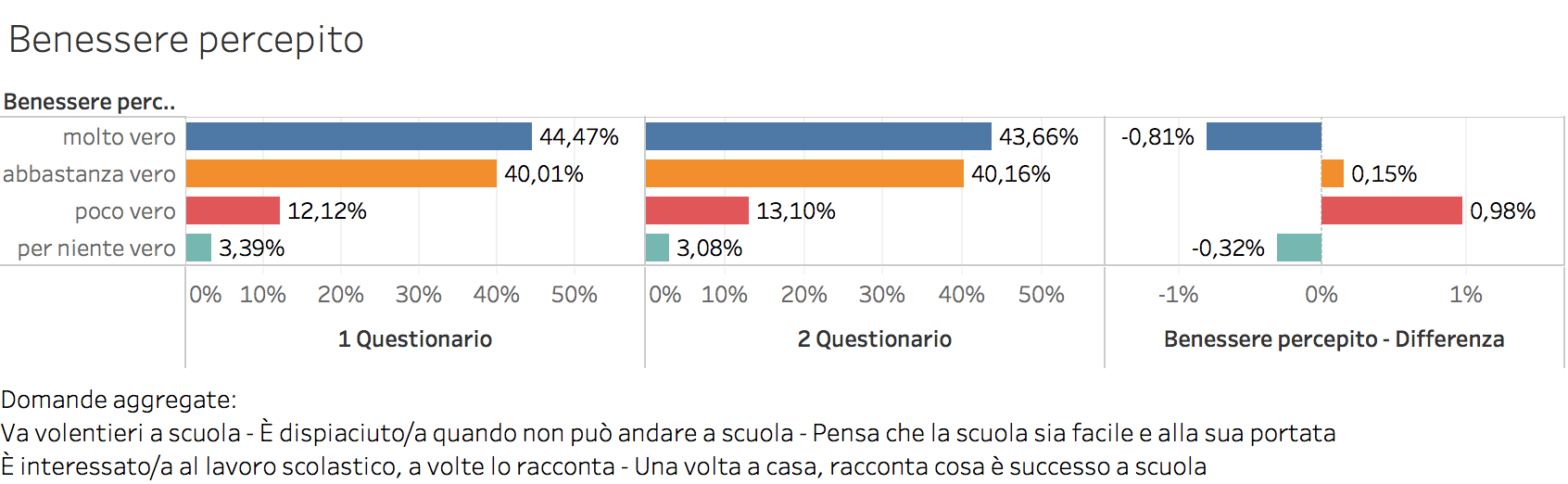 ITEM AGGRAGATI
Questionari somministrati 
alle famiglie
MACRO-INDICE: BENESSERE PERCEPITO
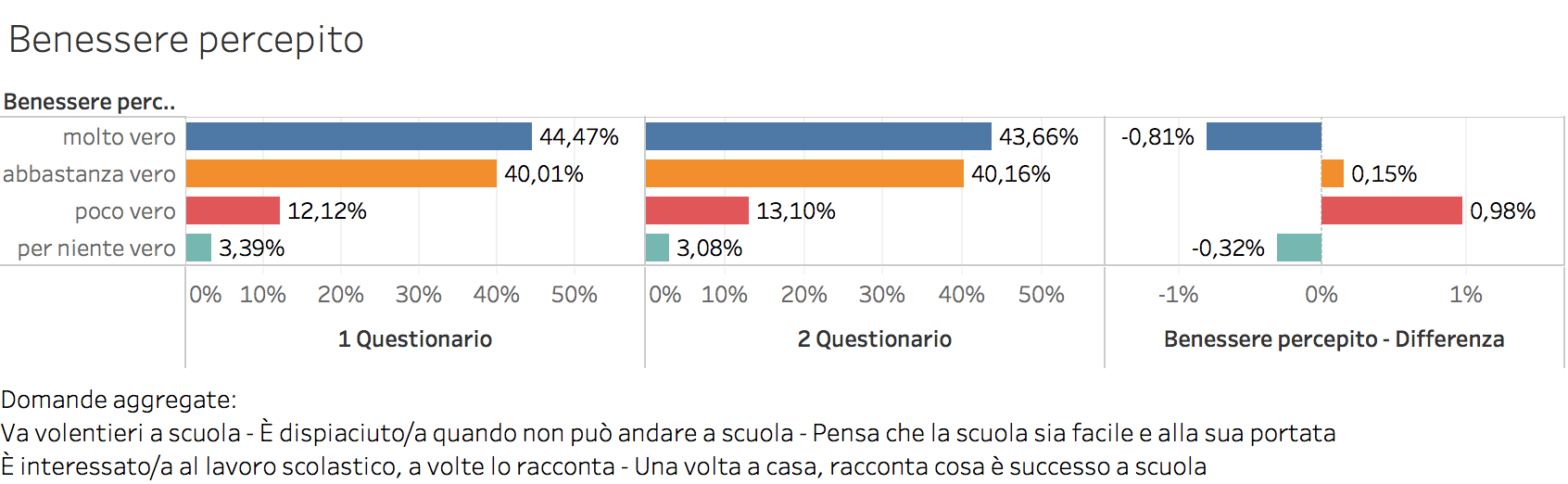 POSITIVO (MOLTO VERO + ABBASTANZA VERO) circa 84%
Questionari somministrati 
alle famiglie
MACRO-INDICE: ORGANIZZAZIONE PER CICLI MODULARI
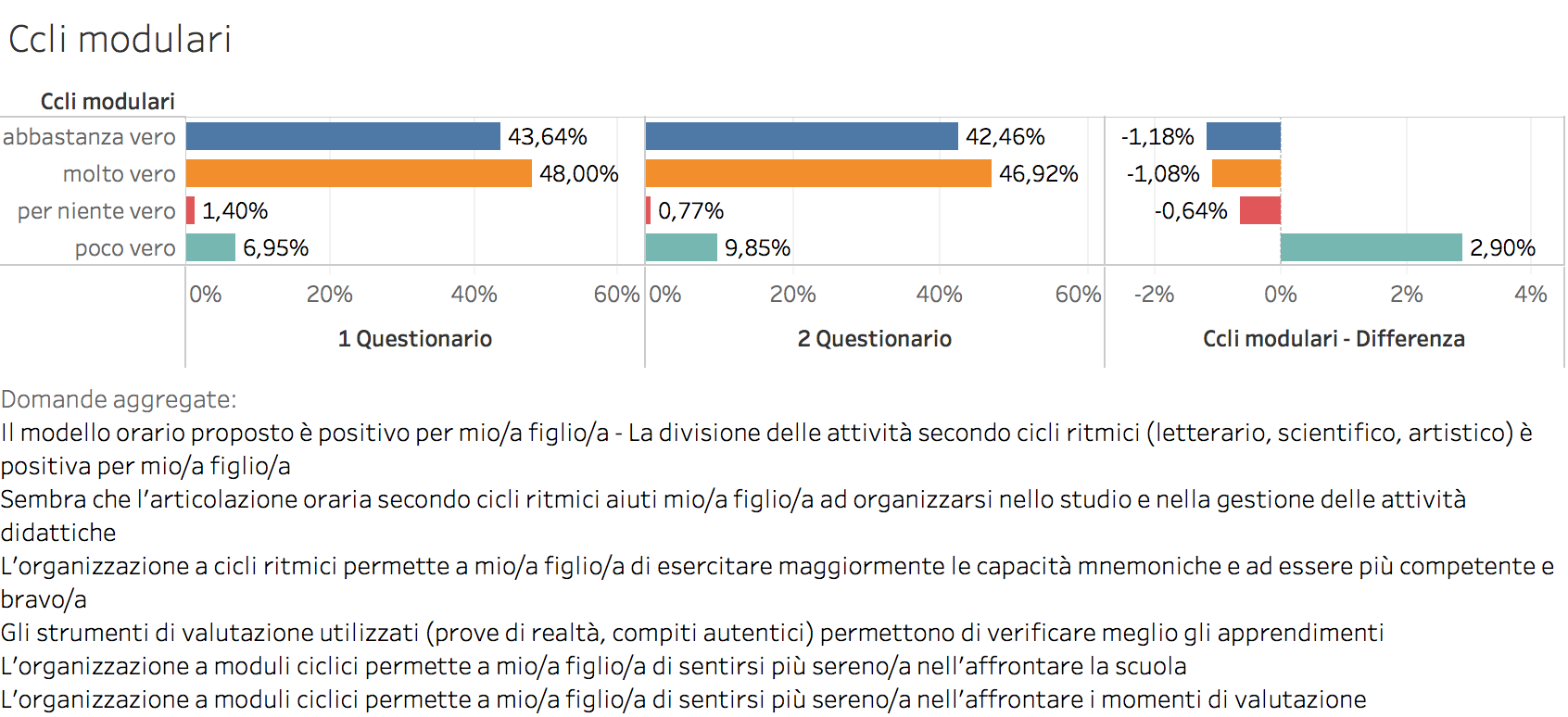 POSITIVO (MOLTO VERO + ABBASTANZA VERO) circa 89%
Questionari somministrati 
alle famiglie
MACRO-INDICE: LAVORO SCOLASTICO
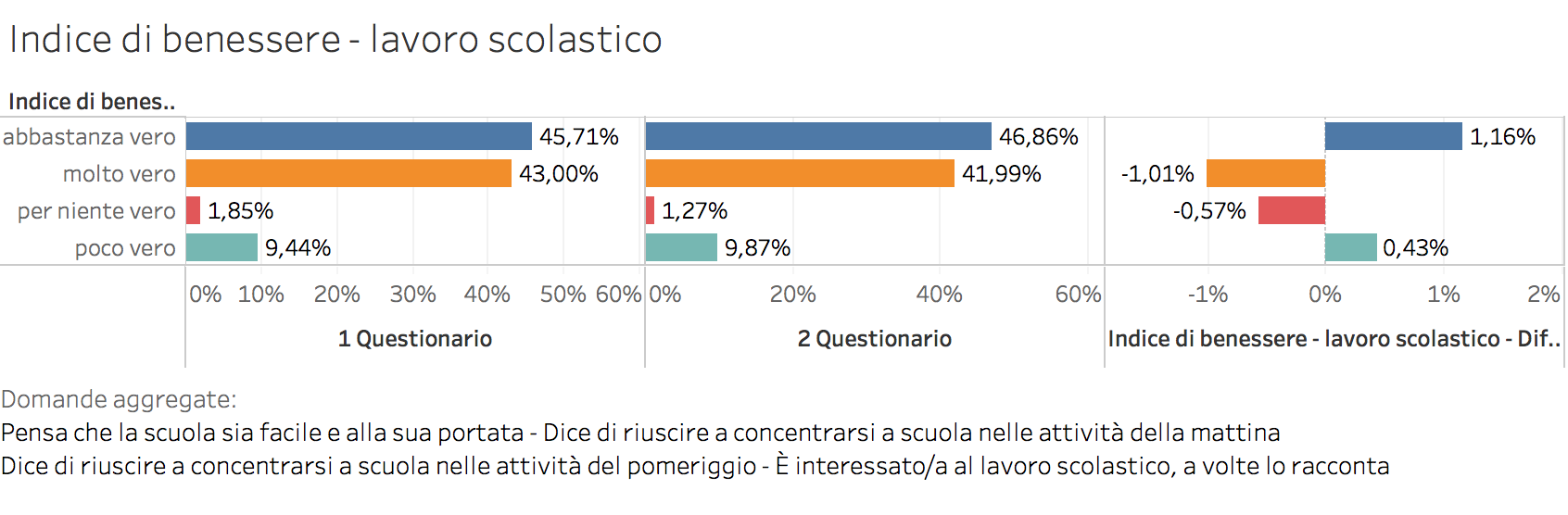 POSITIVO (MOLTO VERO + ABBASTANZA VERO) circa 89%
Questionari somministrati 
alle famiglie
MACRO-INDICE: LAVORO A CASA
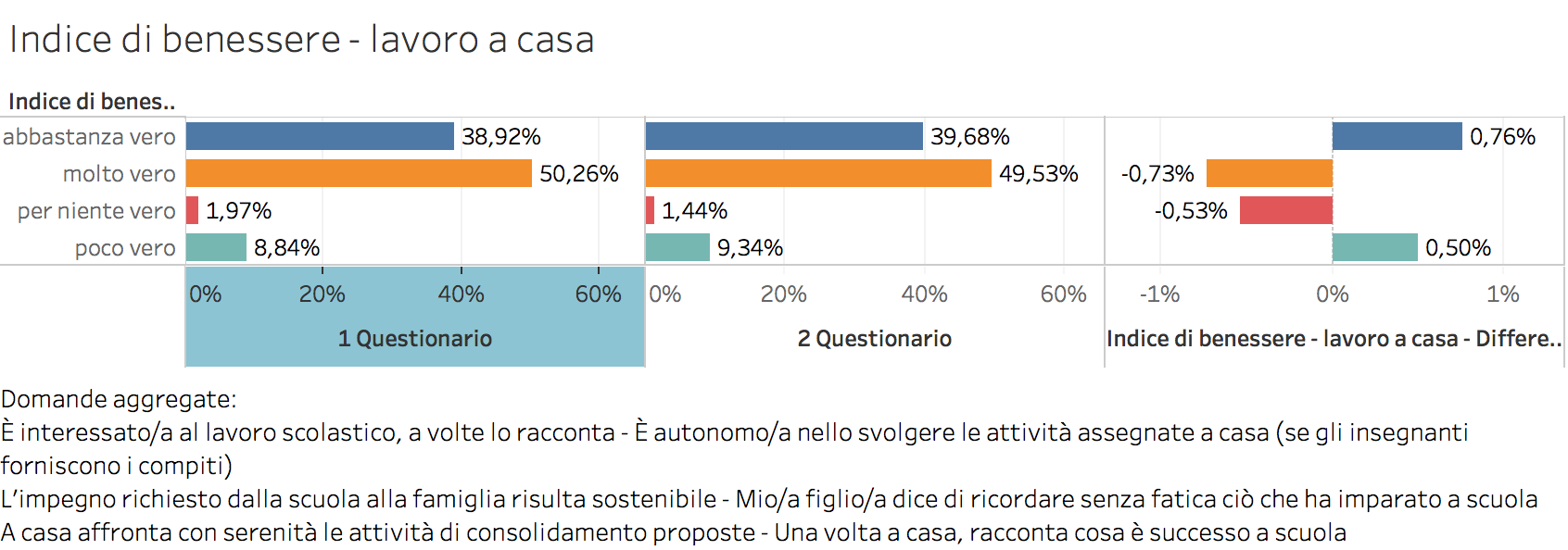 POSITIVO (MOLTO VERO + ABBASTANZA VERO) circa 89%
Questionari somministrati 
alle famiglie
MACRO-INDICE: RELAZIONI E CLIMA DI CLASSE
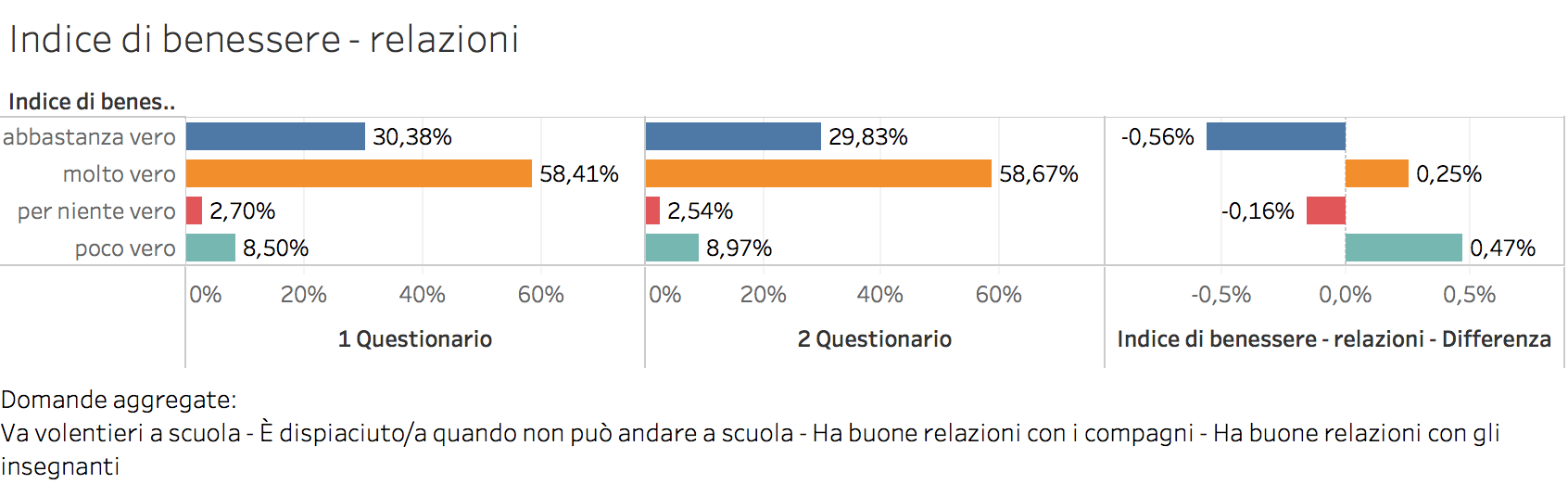 POSITIVO (MOLTO VERO + ABBASTANZA VERO) circa 88%
Questionari somministrati 
alle famiglie
MACRO-INDICE: SODDISFAZIONE GENERALE
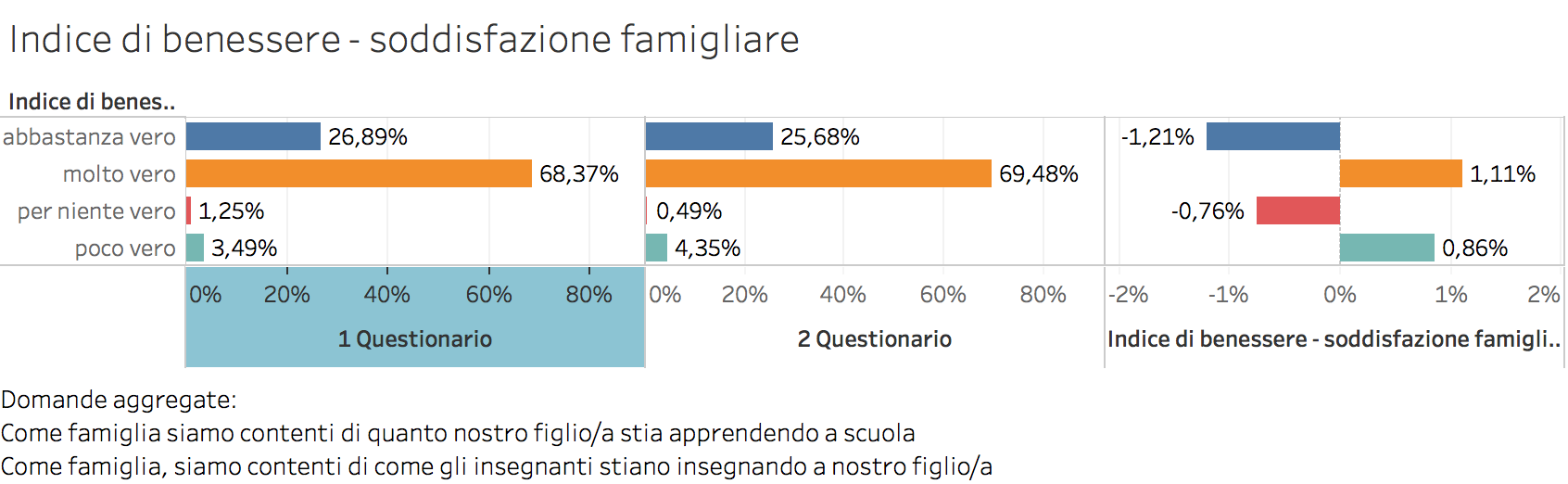 POSITIVO (MOLTO VERO + ABBASTANZA VERO) 
circa 95%
Questionari somministrati 
alle famiglie
PER COMPLETEZZA: I QUESTIONARI PREVEDEVANO LA POSSIBILITA’
 DI AGGIUNGERE EVENTUALI NOTE
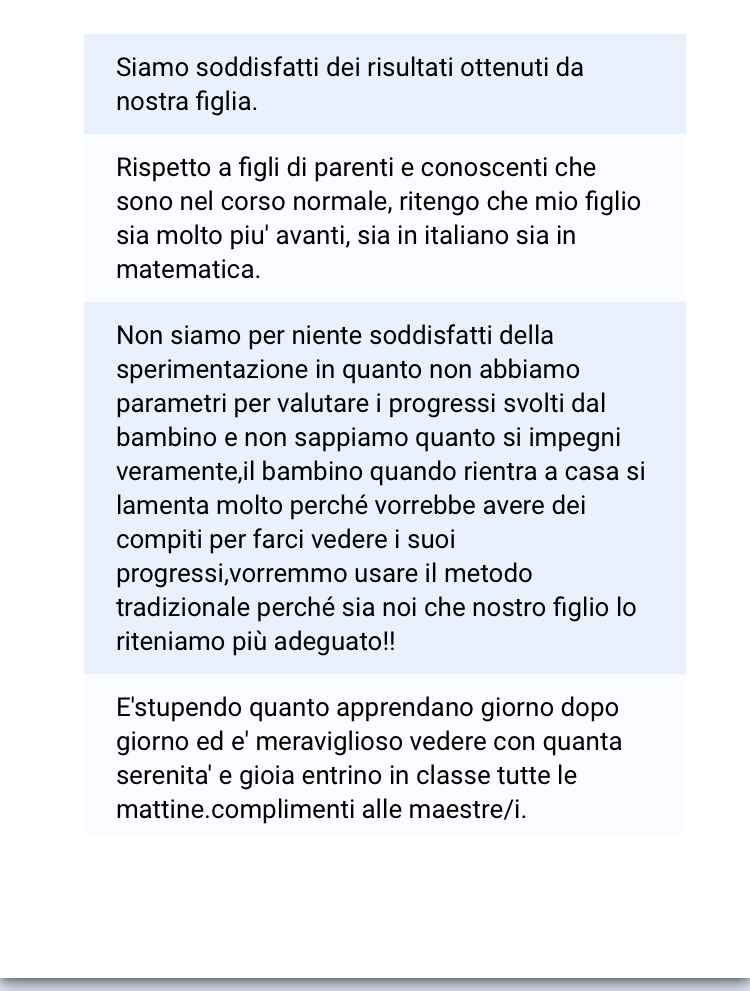 1°: su 1016 questionari - 94 NOTE
56 NOTE MOLTO POSITIVE 
16 NEGATIVE 
14 NEUTRE 
8 NON COMPRENSIBILI 

2°: su 618 questionari - 52 NOTE
25 NOTE MOLTO POSITIVE 
10 NEGATIVE 
14 NEUTRE 
3 NON COMPRENSIBILI
In conclusione
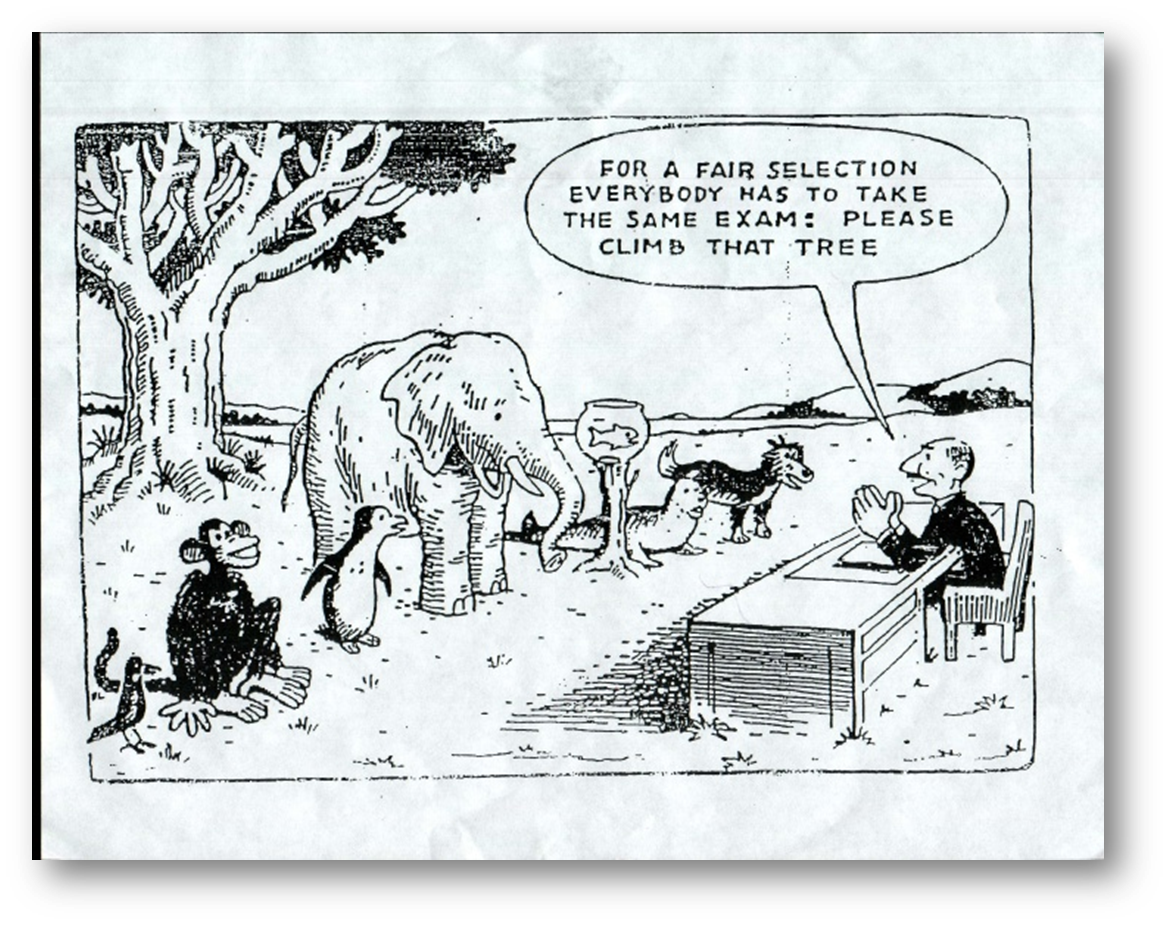 “Il più grande errore fatto nell'insegnamento nel passato è stato quello di trattare tutti i ragazzi come se essi fossero varianti di uno stesso individuo, e così sentirsi giustificati nell'insegnare loro lo stesso argomento nello stesso modo”
… e nello stesso tempo!


H. Gardner in C.A. Tomlinson, The differentiated Classroom: responding to the neeeds of all learners, ASCD, Pearson education,NJ, 2005, p.9.
Grazie per l’attenzione!
http://www.cedisma.it/